Effectiveness of Policy Instruments for Cross-border Advancement in Heritage
Lorenzo Sabatini
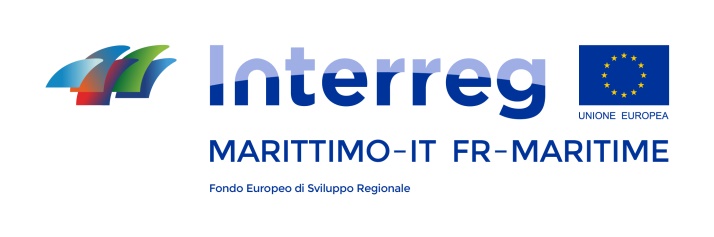 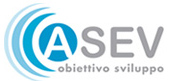 Head of RTD project area
l.sabatini@asev.it
Italia - Francia Marittimo 2014 – 2020 - Evento annuale - Genova, 16/11/2017
The INTERREG EUROPE Framework
Interreg Europe helps regional and local governments across Europe to develop and deliver better policies
Interreg Europe offers opportunities for regional and local PAs across Europe to share ideas and experience on public policy in practice, therefore improving strategies
4 Axes: Research and innovation, SME competitiveness, Low-carbon economy, Environment and resource efficiency
3 types of beneficiaries: Public authorities, Managing authorities, Agencies, research institutes, non-profit org.
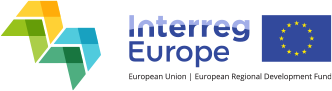 Interregional Cooperation Projects
Through ICPs partnerships must identify a common interest and then work together for 3+2 years 
Phase 1 (3 years): sharing of policy experiences, setting up stakeholder groups, implementation of lesson learnt through the development of Action Plans (AP) >> Traditional INTERREG activities and period
Phase 2 (2 years) : each partner must monitor progress of the implementation of its AP and report it to lead partner    >> New for INTERREG EUROPE
Policy Learning Platforms: provide knowledge for the benefit of the whole IE community and aim to facilitate continuous learning among organizations >> New for INTERREG EUROPE
INTERREG EUROPE Wordcloud
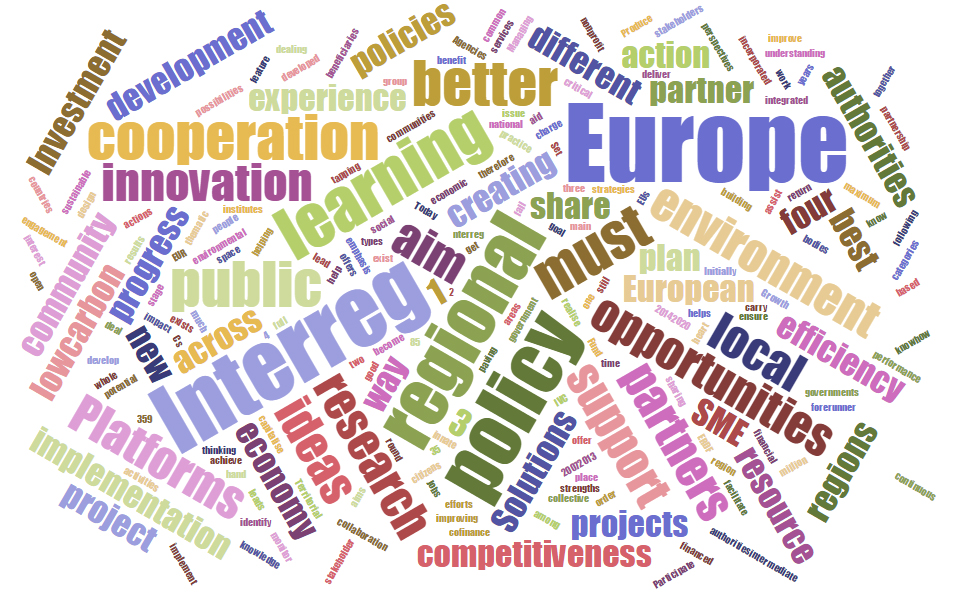 EPICAH in a nutshell
EPICAH: Effectiveness of Policy Instruments for CrossBorder Advancement in Heritage
Priority Axis 4: “Environment and resource efficiency”
Specific Objective: Improving natural and cultural heritage policies [TO 4.1] through a more efficient management of heritage and the development of innovative solutions for a sustainable tourism at cross-border level
Timing: Jan 2017-Dec 2019 (ph.1) / Jan 2020–Dec 2021 (ph.2)
Partners: 9 coming from 8 EU regions and representing 13 cross-border countries
Policy Instruments: 7 (6 cross-border)
Funds: 1.7 M€
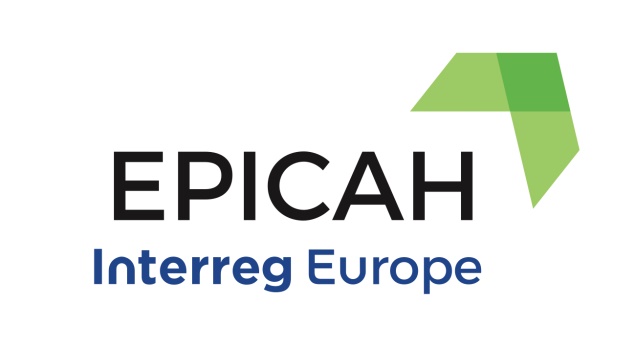 EPICAH cross-border contexts
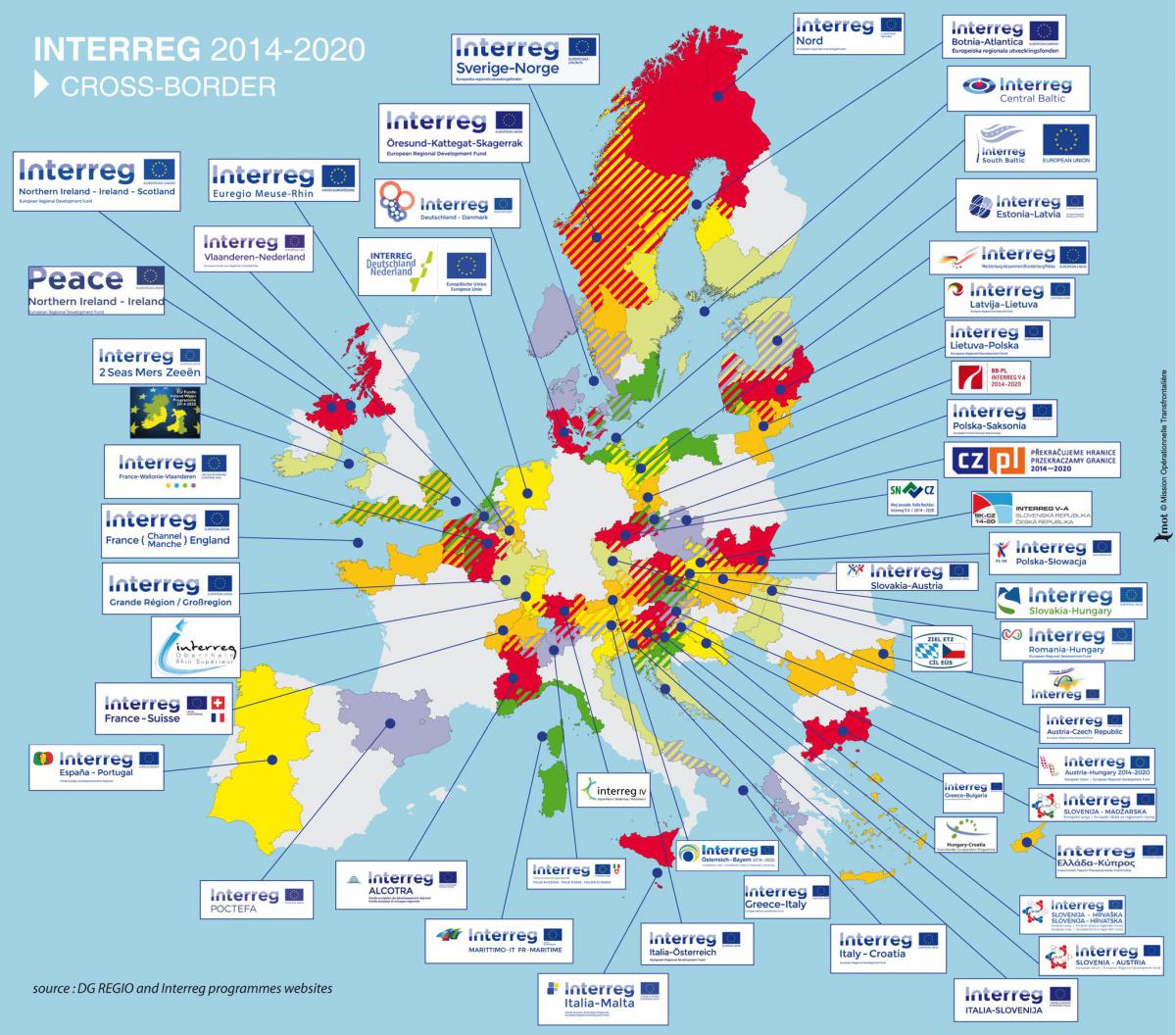 EPICAH cross-border contexts
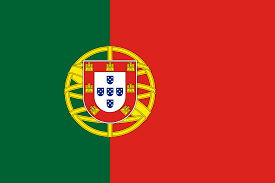 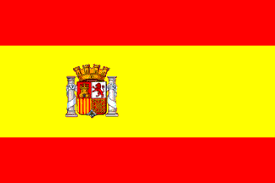 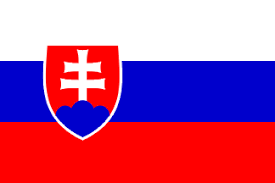 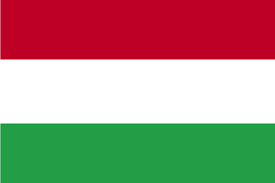 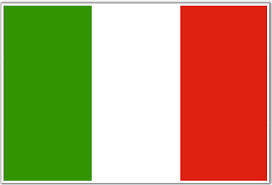 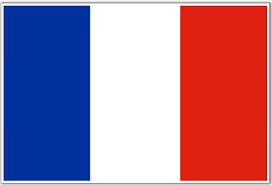 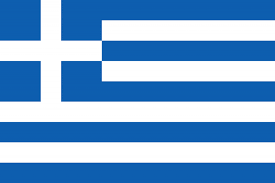 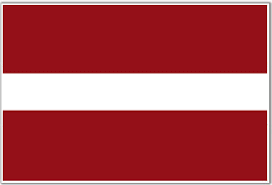 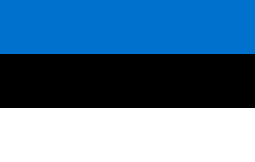 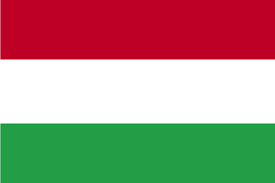 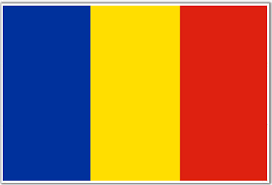 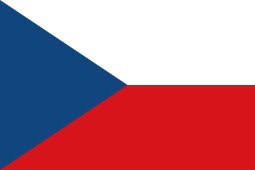 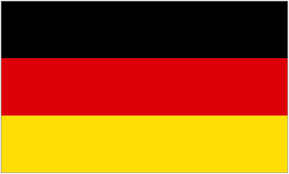 EPICAH Context
PHASE 1
PHASE 2
INTERREGIONAL LEARNING
ACTION PLANS
MONITORING
External Expert Support: Tourism, Heritage preservation and cross-border policies and programmes
Joint Learning and dissemination events: workshops, thematic seminars, study visits and surveys
Local (regional) stakeholder groups
TOOLS
Sharing of Good Practices
Cross-border initiatives and Inter-parliamentary forum
Cooperation with cross-border programmes  Action Plans
Policy Learning Platform
EPICAH + MARITIME: how to cooperate
PHASE 1
PHASE 2
INTERREGIONAL LEARNING
ACTION PLANS
MONITORING

Effective participation (including support for the coordination by ASEV) to the MARITIME cluster/thematic pole on blue (green) growth by sustainable tourism

Sharing of practices, knowledge, solutions coming from other cross border programmes  specific focus on MARITIME needs and context

Involvement of several stakeholders of the cross-border area

Open and bilateral participation to exchange workshops and seminars

Integration of common policy recommendations and topics in the EPICAH’s Action Plans and documentation addressed to EC
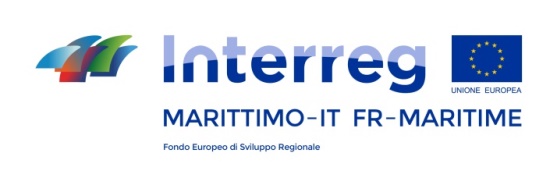 
WHAT ELSE …… ?
IE Policy Learning Platform
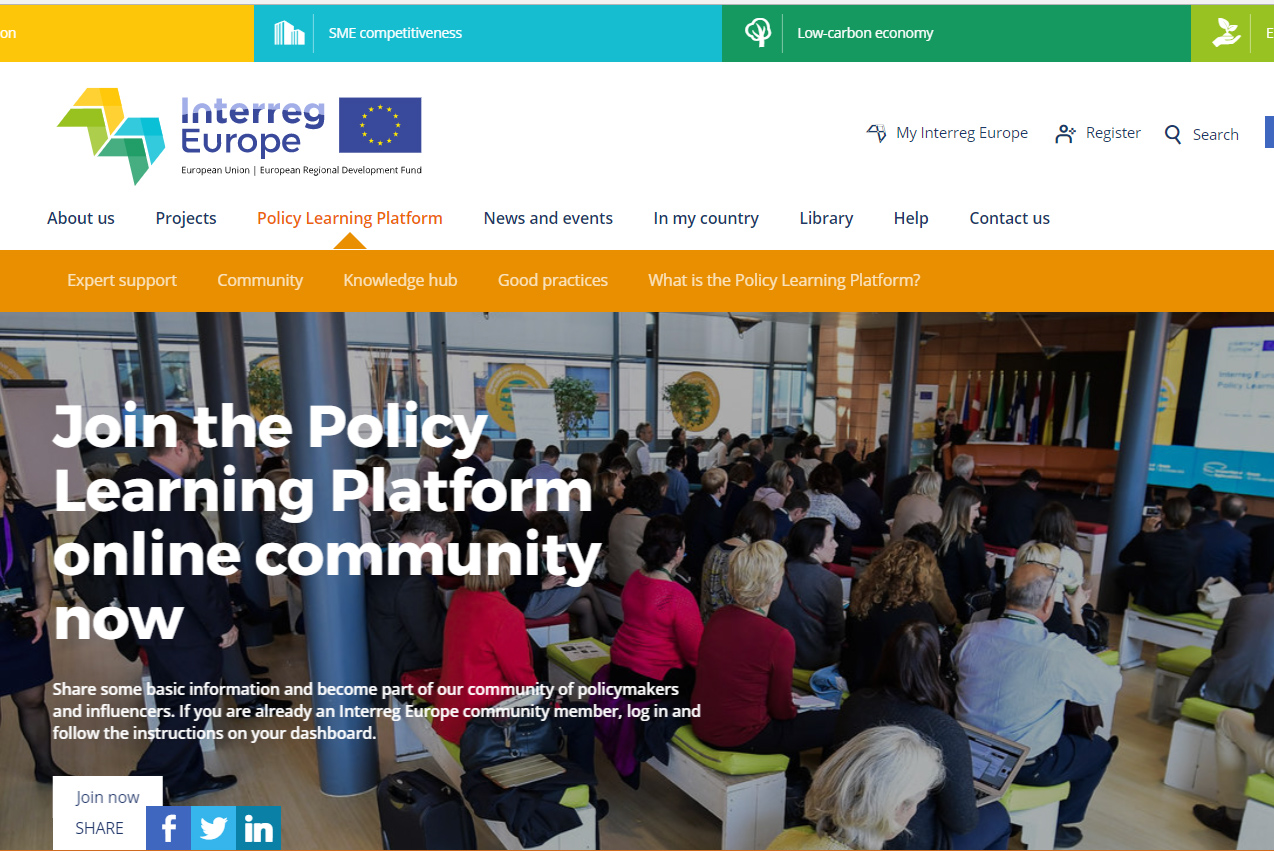 EU practices database
Expert support
On-line community
Reports and analysis
4 Thematic Objectives [TO1 – TO3 – TO4 – TO6]
Running from October 2017
www.interregeurope.eu/policylearning
Thank you for your attention!
Lorenzo Sabatini
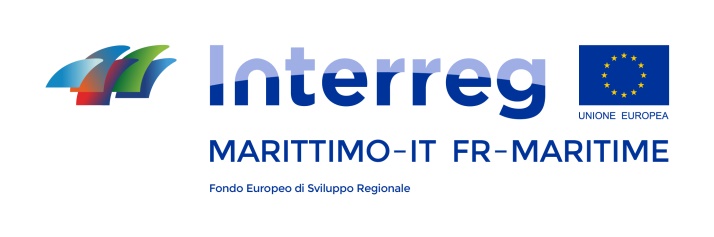 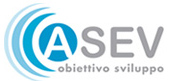 Head of RTD project area
l.sabatini@asev.it
Italia - Francia Marittimo 2014 – 2020 - Evento annuale - Genova, 16/11/2017